FUTURE DIRECTIONS FOR EDUCAUSE RESEARCH
Susan Grajek  |  October 19, 2011
EDUCAUSE Vice President of Data, Research, and Analytics
Evolving to increase value
Consolidate and organize EDUCAUSE data and research activities:
Research focus and agenda
Data gathering
Research methodology
Research products
Research volume and sources
RESEARCH FOCUS AND AGENDA
from
to
Descriptive and exploratory
Objectives-based and actionable
Transparent and responsive agenda
DATA GATHERING
from
to
Long, time-consuming surveys
A data archipelago
Shorter, more focused surveys
Integration of data sources
RESEARCH METHODOLOGY
from
to
Consistent method applied to all issues
Opportunistic sampling
Method is tailored to the issue
Random, stratified panels
MAKING THE MOST OF YOUR TIME
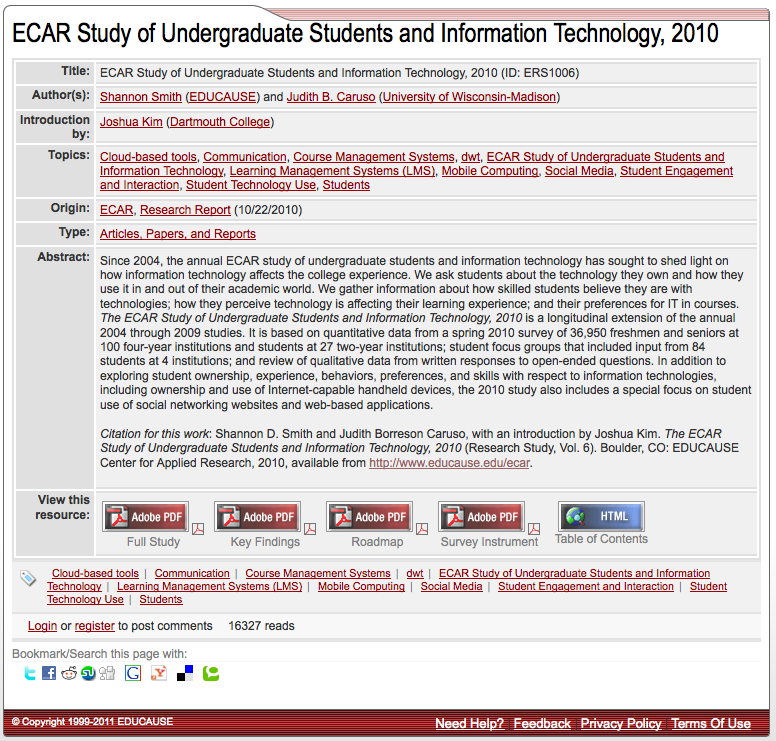 MAKING THE MOST OF YOUR TIME
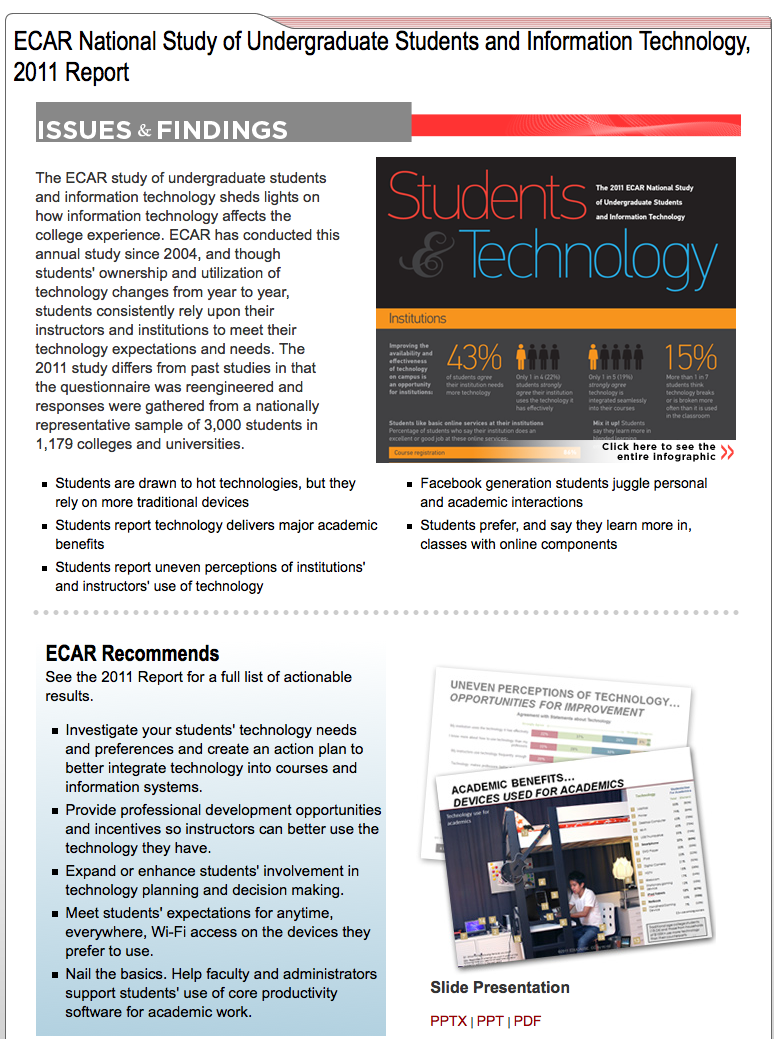 RESEARCH PRODUCTS
from
to
Dissertation model
Long report, summary report, case studies
Plan-to-publish: 1-1 ½ years
HBR model
Research hub
Plan-to-publish:  4-6 months
RESEARCH VOLUME
from
to
Four original studies
Member-submitted Research Bulletins
Four Burton studies
Six original studies (and growing)
Core Data “Observation of the Month”
Member-submitted Research Bulletins
Gartner research
ECAR RESEARCH AGENDA 2011-12
Undergraduate students’ use of technology
Mobile IT
Cross institutional collaborations and shared services
Analytics readiness and needs assessment
Service catalogs
Benchmarking user satisfaction
Research computing:  Key performance indicators and maturity index
Ecar research agenda 2011-12
Benchmarking and Analytics Research
Research Projects
Alignment KPIs and success factors
Client satisfaction benchmarks
Information Technology service management
Align
Core activities
3. Service catalog frameworks
Plan
4. Service-based cost frameworks
Manage
KPIs and maturity indices for:
5. IT Support
6.  Research computing
Operate
THANK YOU